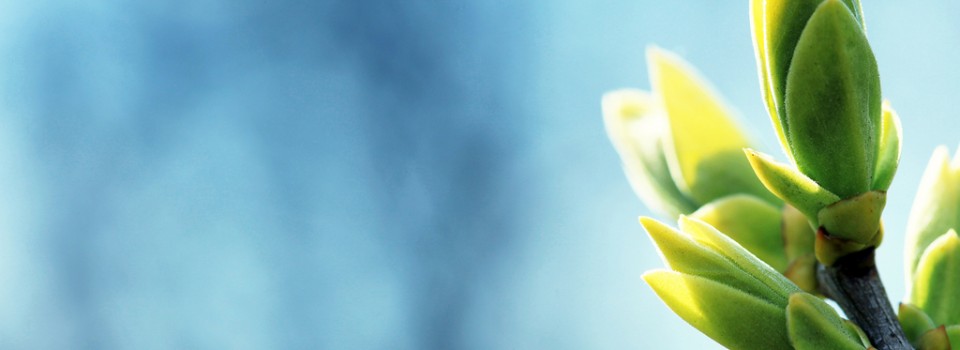 OMICS international
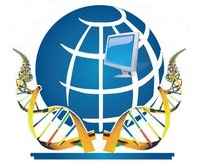 OMICS International through its Open Access Initiative is committed to make genuine and reliable contributions to the scientific community. OMICS International hosts over 700 leading-edge peer reviewed Open Access Journals and organizes over 1000 International Conferences annually all over the world. OMICS International journals have over 10 million readers and the fame and success of the same can be attributed to the strong editorial board which contains over 50000 eminent personalities that ensure a rapid, quality and quick review process. OMICS International signed an agreement with more than 1000 International Societies to make healthcare information Open Access.
Contact us at: contact.omics@omicsonline.org
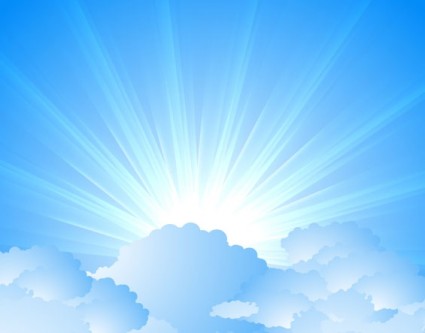 OMICS Journals are welcoming Submissions
OMICS International welcomes submissions that are original and technically so as to serve both the developing world and developed countries in the best possible way.
OMICS Journals  are poised in excellence by publishing high quality research. OMICS International  follows an Editorial Manager® System peer review process and boasts of a strong and active editorial board.
Editors and reviewers are experts in their field and provide anonymous, unbiased and detailed reviews of all submissions.
The journal gives the options of multiple language translations for all the articles and all archived articles are available in HTML, XML, PDF and audio formats. Also, all the published articles are archived in repositories and indexing services like DOAJ, CAS, Google Scholar, Scientific Commons, Index Copernicus, EBSCO, HINARI and GALE.
For more details please visit our website: http://omicsonline.org/Submitmanuscript.php
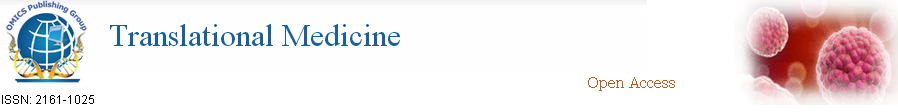 Richard J Ablin
Professor and Vice Chair
Department of Biological Chemistry
David Geffen School of Medicine at UCLA
USA
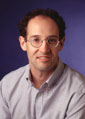 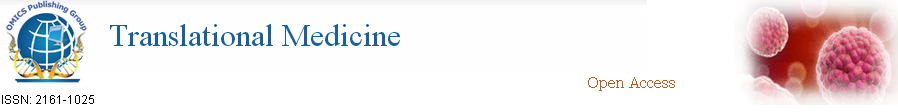 Biography
John Colicelli is a Professor and Vice Chair of Biological Chemistry in the David Geffen School of Medicine at UCLA .where he is an active member of the Molecular Biology Institute and Jonsson Comprehensive Cancer Center. He teaches Biochemistry and Cell Biology to graduate and undergraduate students and he is codirector of the Howard Hughes Undergraduate Research Program at UCLAHe received a BA in Chemistry from Rutgers University. New Brunswick New Jersey in 1979 He served as a Peace Corps volunteer teacher in Ghana West Africa 19791981. He was a graduate student in the Department of Biochemistry and Biophysics at Columbia University New York NY and received a PhD in 1986. He was a postdoctoral fellow and Staff Associate of Genetics at Cold Spring Harbor Laboratory Cold Spring Harbor NY 19861990. He has reviewed manuscripts for five separate journals during the past year.
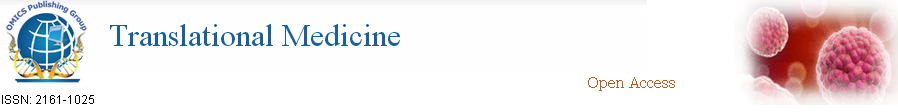 Research Interest
Mechanisms of signal transduction in eukaryotic cells. RAS family GTPases and their effectors. ABL family non-receptor tyrosine kinases and their substrates. Regulation of receptor endocytosis. Etiology and treatment of leukemia and other hematopoietic neoplasias. Signaling pathways regulating synaptic plasticity.Cell biology education.
For Upcoming Conferences
http://www.conferenceseries.com/
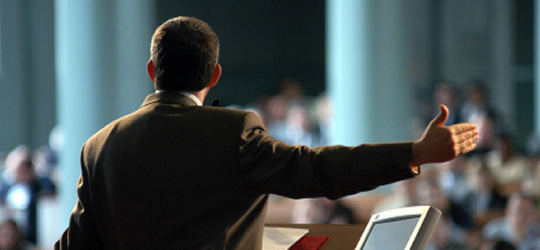 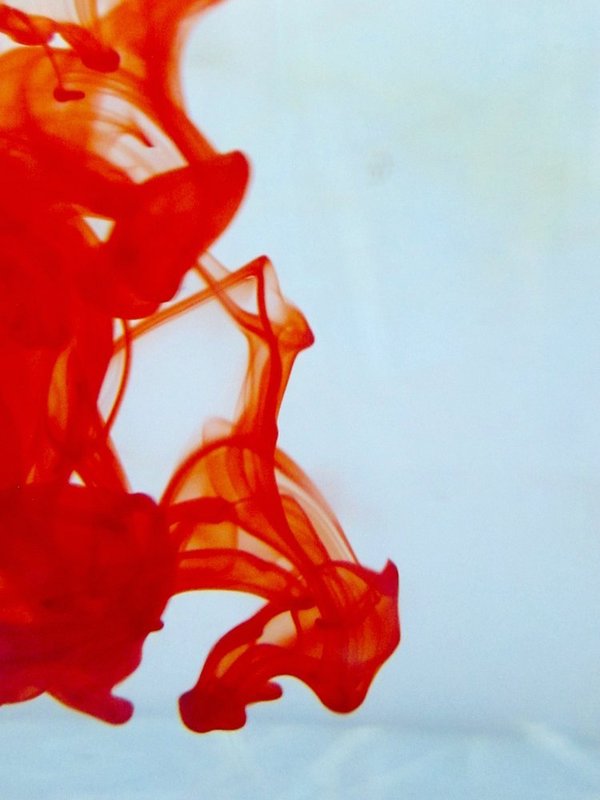 OMICS International Open Access Membership
OMICS International Open Access Membership enables academic and research institutions, funders and corporations to actively encourage open access in scholarly communication and the dissemination of research published by their authors.
For more details and benefits, click on the link below:
http://omicsonline.org/membership.php
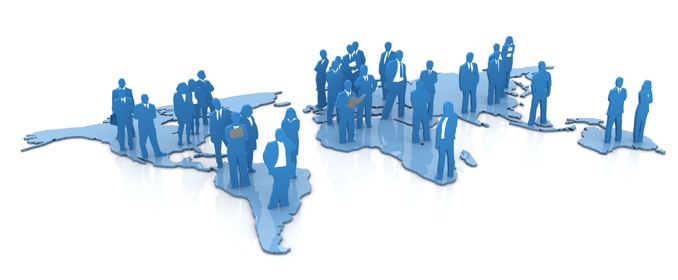